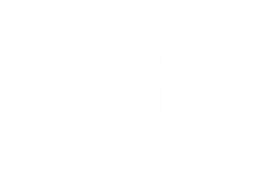 2020
FRESH BLUE GRADIENT PPT TEMPLATE
https://www.freeppt7.com
You content to play here, or through your copy, 
paste in this box, and select only only the text. You content to play here, or over your copy, paste in this box, and select only only the text.
Speaker: XXX
CONTENTS
Add title text here01
write your great title here
Add title text here02
write your great title here
Add title text here03
write your great title here
Add title text here04
write your great title here
01
Add your title
Click here to add text content, such as keywords, some brief introductions, and more. Click here to add text content, such as keywords, some brief introductions, and more. Click here to add text content, such as keywords, some brief introductions, and more.
gradient, powerpoint template, blue, fresh, business report, academic debate, work plan, powerpoint presentation, business report powerpoint template, academic debate powerpoint template, work plan powerpoint template
powerpoint template, business report powerpoint template, academic debate powerpoint template, work plan powerpoint template
Enter your title description
Add your title
Related and consistent with the overall language style, language description as simple and vivid as possible. Try to control the number of words per slide200within the word, according to statistics the best control of each slide per page5Within minutes. 









Add a detailed text description here, suggesting that it is relevant to the title and conforms to the overall language style, and the language description is as concise and vivid as possible.
"
Details......Click to enter the specific text of this column, concise description of the content, this is a concept diagram, please modify according to the specific content.
"
Enter your title description
Add your title
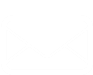 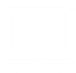 Title content
Title content
Content description content description
Content description content description
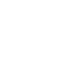 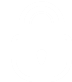 Title content
Title content
Content description content description
Content description content description
We have many powerPoint templates that has been a sital. We have many powerPoint templates that has been a sital.
We have many powerPoint templates that has been a sital. We have many powerPoint templates that has been a sital.
Enter your title description
Add your title
Join the title
Join the title
Add a detailed text description here, suggesting that it is relevant to the title and conforms to the overall language style, and the language description is as concise and vivid as possible.
Add a detailed text description here, suggesting that it is relevant to the title and conforms to the overall language style, and the language description is as concise and vivid as possible.
Join the title
Join the title
Add a detailed text description here, suggesting that it is relevant to the title and conforms to the overall language style, and the language description is as concise and vivid as possible.
Add a detailed text description here, suggesting that it is relevant to the title and conforms to the overall language style, and the language description is as concise and vivid as possible.
Join the title
Join the title
Add a detailed text description here, suggesting that it is relevant to the title and conforms to the overall language style, and the language description is as concise and vivid as possible.
Add a detailed text description here, suggesting that it is relevant to the title and conforms to the overall language style, and the language description is as concise and vivid as possible.
Enter your title description
Add your title
Click to edit the title
Click here to edit what you want, and it is recommended that you use Microsoft Yadark font for presentation, and that all graphic lines and their corresponding materials in this template are freely edited, color-changing, and replaced. For more instructions and works, please read the brochure at the end of the template.
Please replace the text
Enter your title description
Add your title
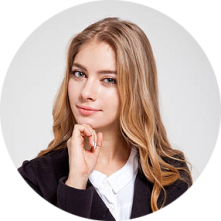 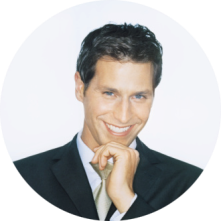 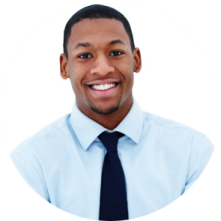 Click on the input text description
Click on the input text description
Click on the input text description
Click to add a title
Click to add a title
Click to add a title
Tap to enter text here.PptTemplate All text pictures can be edited, data charts can modify color size shapes
Tap to enter text here.PptTemplate All text pictures can be edited, data charts can modify color size shapes
Tap to enter text here.PptTemplate All text pictures can be edited, data charts can modify color size shapes
02
Add your title
Click here to add text content, such as keywords, some brief introductions, and more. Click here to add text content, such as keywords, some brief introductions, and more. Click here to add text content, such as keywords, some brief introductions, and more.
Enter your title description
Add your title
Enter a simple text overview here
Here enter a simple text overview Here enter a simple word overview Enter simple text overview Here enter a simple text overview Here enter a simple text overview Enter a simple text overview Enter simple text overview
Enter a simple text overview here
Enter a simple text overview here Enter a simple word overview Here Enter a simple text overview
Enter your title description
Add your title
Graphic Design
Graphic Design
Graphic Design
Lorem ipsum dolor sit amet, consectetur adipiscing elit.
Lorem ipsum dol or sit amet, consectetur adipiscing elit.
Lorem ipsum dol or sit amet, consectetur adipiscing elit.
Lorem ipsum dol or sit amet, consectetur adipiscing elit. Integer dol or quam, pretium eu placerat eu semper et nunc. Nullam ut turpis dictum
Lorem ipsum dol or sit amet, consectetur adipiscing elit. Integer dol or quam, pretium eu placerat eu semper et nunc. Nullam ut turpis dictum
Lorem ipsum dol or sit amet, consectetur adipiscing elit. Integer dol or quam, pretium eu placerat eu semper et nunc. Nullam ut turpis dictum
Enter your title description
Add your title
Please replace the text content, add the relevant title, modify the text content, or copy your content directly to this. Please replace the text content, add the relevant title, modify the text content, or copy your content directly to this. Please replace the text content, add the relevant title, modify the text content, or copy your content directly to this.
Please replace the text
Please replace the text content, add the relevant title, modify the text content, or copy your content directly to this. Please replace the text content, add the relevant title, modify the text content, or copy your content directly to this. Please replace the text content, add the relevant title, modify the text content, or copy your content directly to this.
Enter your title description
Add your title
Click to join the title
Click to join the title
Author: Wang II
Main content: A comprehensive description of the chart above is entered here.
Author: Wang II
Main content: Enter the comprehensive description description of the chart above here, and the comprehensive description description of the chart above.
Click to join the title
Click to join the title
Author: Wang II
Main content: Enter the comprehensive description description of the chart above here, and the comprehensive description description of the chart above.
Author: Wang II
Main content: A comprehensive description of the chart above is entered here.
Click to join the title
Click to join the title
Author: Wang II
Main content: Enter the comprehensive description description of the chart above here, and the comprehensive description description of the chart above.
Author: Wang II
Main content: Enter the comprehensive description description of the chart above here, and the comprehensive description description of the chart above.
03
Add your title
Click here to add text content, such as keywords, some brief introductions, and more. Click here to add text content, such as keywords, some brief introductions, and more. Click here to add text content, such as keywords, some brief introductions, and more.
Enter your title description
Add your title
Content description content description content content
Title content
Content description content description
Title content
Double-click the icon to select the color, border, and more of the chart graphics and text. Click on the chart and right-click to select Edit Data, which automatically jumps toExcelEdit the data information of the chart.
Enter your title description
Add your title
1.
Select Paste in this box and choose to keep only text. Your content is played here, or by copying your text, after you've played here in this box, or by copying your text,
Add content
2.
Select Paste in this box and choose to keep only text. Your content is played here, or by copying your text, after you've played here in this box, or by copying your text,
Add Content
3.
Select Paste in this box and choose to keep only text. Your content is played here, or by copying your text, after you've played here in this box, or by copying your text,
Enter your title description
Add your title
RESEARCH
70%
You will not believe All of the elements in this slide is all editable without the so-up, no-color, and no-of-use jpg or Png. pure of pure vector Powerpoint.
 I am, and feel the charm of the in this spot, who was was ed for the bliss
GRAPHIC DESIGN
92%
WEB DEVELOPMENT
87%
IDENTITY
52%
Enter your title description
Add your title
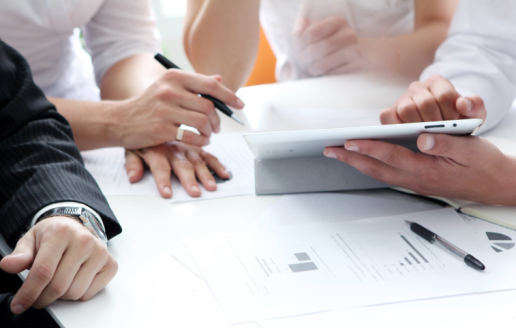 Click to edit the title
Click to edit the title
Click to edit the title
Click here to edit what you want, and we recommend that you use the font in black.
Click here to edit what you want, and we recommend that you use the font in black.
Click here to edit what you want, and we recommend that you use the font in black.
Enter your title description
Add your title
50%
45%
48%
35%
30%
Nullam eu tempor tempor purus. Nunc A leo magna, sit amet consequat risus. Etiam faucibus tortor A ipsum vehicula Sed suscipit. Nunc a leo magna, sit amet consequat risus. Nullam eu tempor purus. Nunc a leo magna, sit amet consequat risus. Etiam faucibus tortor a ipsum vehicula sed susciit.
04
Add your title
Click here to add text content, such as keywords, some brief introductions, and more. Click here to add text content, such as keywords, some brief introductions, and more. Click here to add text content, such as keywords, some brief introductions, and more.
Enter your title description
Add your title
Add a title
Click here to add text
Add a title
Click here to add a text description, you can paste it in this text box by copying it, and choose to keep only the text.

Click here to add a text description, you can paste it in this text box by copying it, and choose to keep only the text.
Enter your title description
Add your title
Title numbers, etc., can be changed by clicking and re-entering, and fonts, font sizes, colors, leadings, and so on can be modified in the top Start panel.
Title numbers, etc., can be changed by clicking and re-entering, and fonts, font sizes, colors, leadings, and so on can be modified in the top Start panel. Suggested body12Number,1.3Double word spacing. Fonts, font sizes, and colors can be used in the Start panel at the top.
After you type here, or by copying your text, choose paste in this box and choose to keep only, enter the description description of the chart above here.
After you type here, or by copying your text, choose paste in this box and choose to keep only, enter the description description of the chart above here.
After you type here, or by copying your text, choose paste in this box and choose to keep only, enter the description description of the chart above here.
After you type here, or by copying your text, choose paste in this box and choose to keep only, enter the description description of the chart above here.
Enter your title description
48%
22%
22%
Add your title
76%
Add a title
Add a title
Add a title
Add a title
Enter your title description
Add your title
ADD YOUR TEXT
ADD YOUR TEXT
Vestibulum ante ipsum primis in faucibus orci luctus et ultrices posuere cubilia Curae Vestibulum ante ante ipsum primis in faucibus orci luciets et ultrices posuere cubilia Curae
Vestibulum ante ipsum primis in faucibus orci luctus et ultrices posuere cubilia Curae
Vestibulum ante ipsum primis in faucibus orci luctus et ultrices posuere cubilia Curae Vestibulum ante ante ipsum primis in faucibus orci luciets et ultrices posuere cubilia Curae
Vestibulum ante ipsum primis in faucibus orci luctus et ultrices posuere cubilia Curae
Enter your title description
Add your title
CompanyWe must clearly see the difficulties and challenges ahead and provide strong financial services and support to group companies.
CompanyWe must clearly see the difficulties and challenges ahead and provide strong financial services and support to group companies.
Join
Title
Join
Title
Join
Title
Join
Title
CompanyWe must clearly see the difficulties and challenges ahead and provide strong financial services and support to group companies.
CompanyWe must clearly see the difficulties and challenges ahead and provide strong financial services and support to group companies.
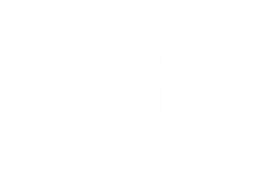 2020
Thank you for your guide.
https://www.freeppt7.com
You content to play here, or through your copy, 
paste in this box, and select only only the text. You content to play here, or over your copy, paste in this box, and select only only the text.
Speaker: XXX